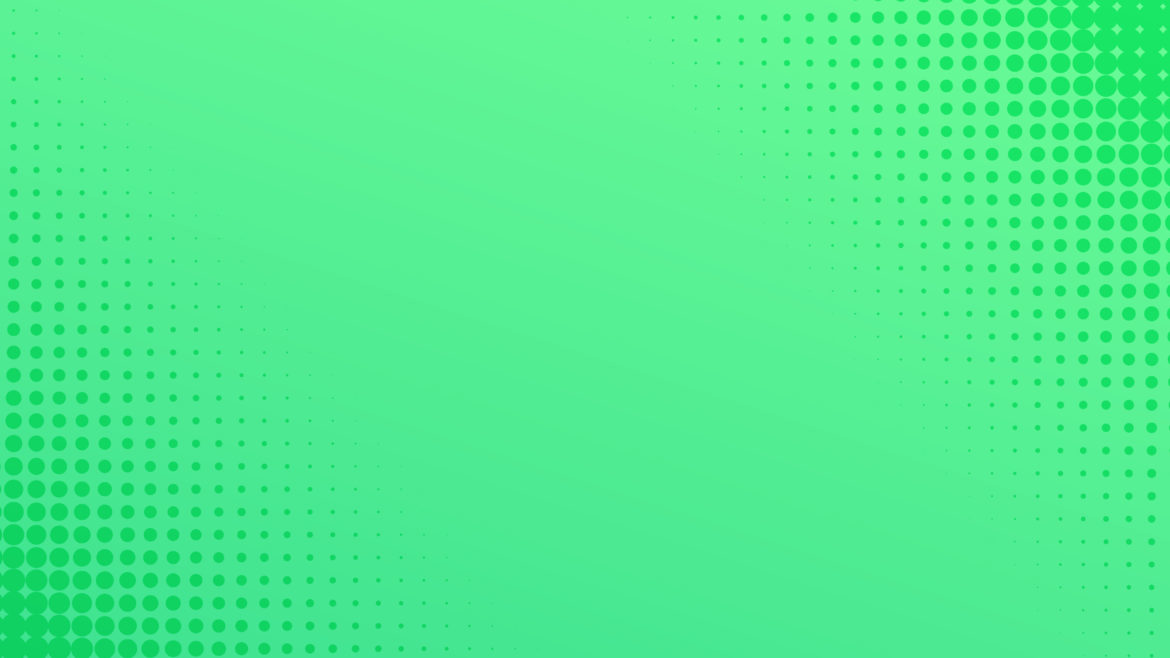 الجامعة المستنصرية
كلية التربية البدنية و علوم الرياضة
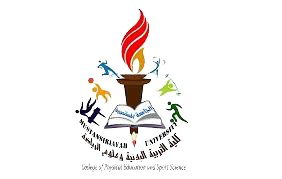 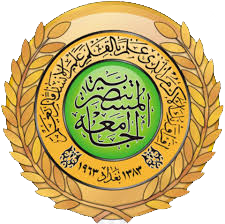 فرع العلوم النظرية
ورشة عمل بعنوان
اخطاء الاقتباس العلمي في برنامج  Microsoft office word  و تأثيرها على رفع نسبة الاستلال  في برنامج(Turnitin)
يلقيها
م.م. حسام جمعة الربيعي
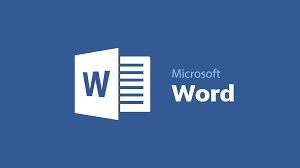 باستعمال تطبيق
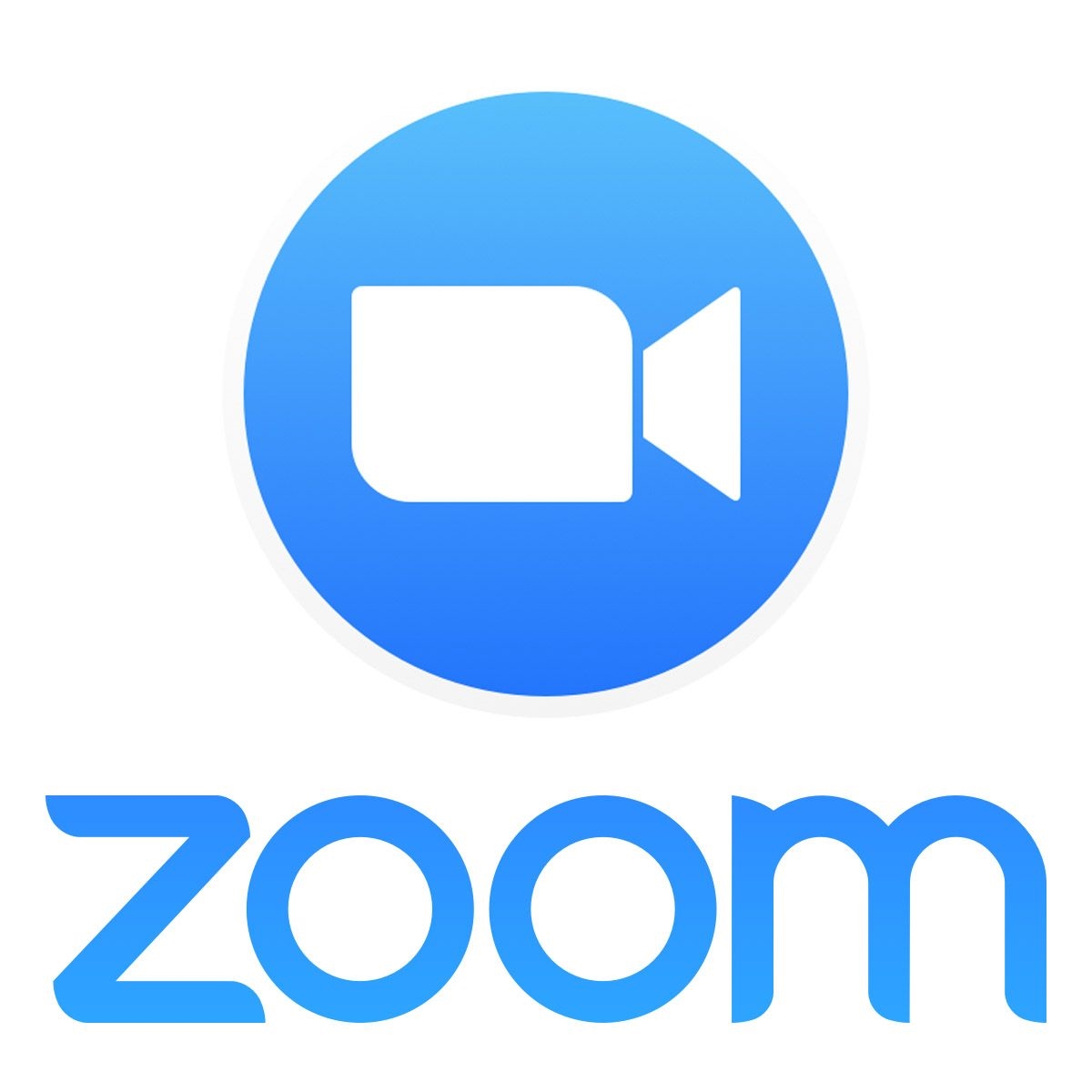 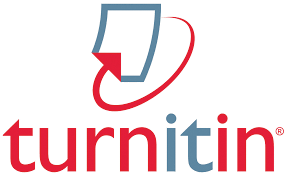 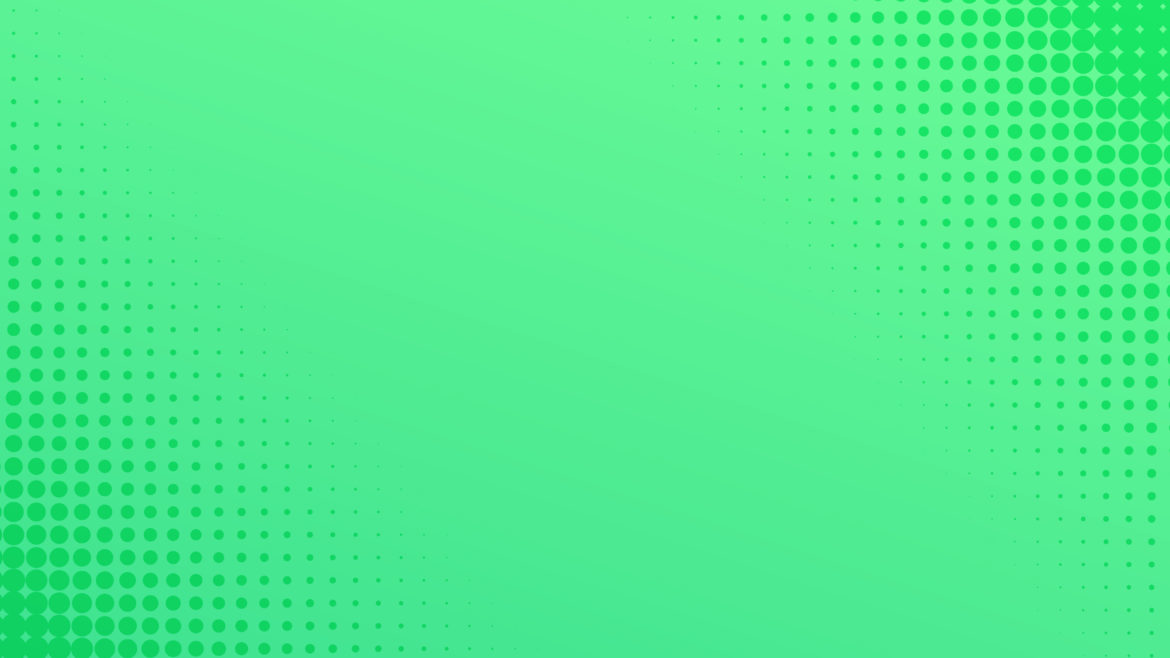 محاور الورشة
المحور الاول :  تعلم توثيق المصدر في قائمة المصادر و المراجع العلمية باستعمال أنموذج ABA لتوثيق المصادر العلمية في برنامج word
المحور الثاني :تعلم توثيق المصدر العلمي داخل صفحات الورقة البحثية 
 باستعمال أنموذج ABA المثبت في برنامج word
المحور الثالث: توضيح طريقة عمل برنامج الاستلال الالكتروني (turnitin)
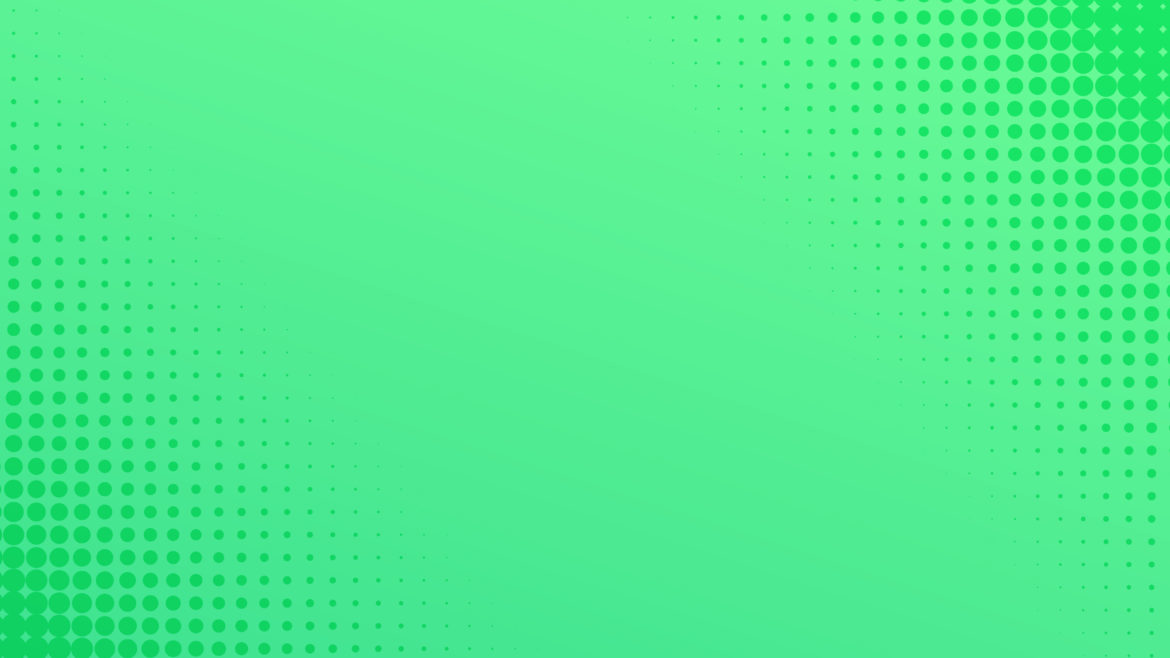 المحور الاول :  تعلم توثيق المصدر في قائمة المصادر و المراجع العلمية باستعمال أنموذج ABA لتوثيق المصادر العلمية في برنامج word
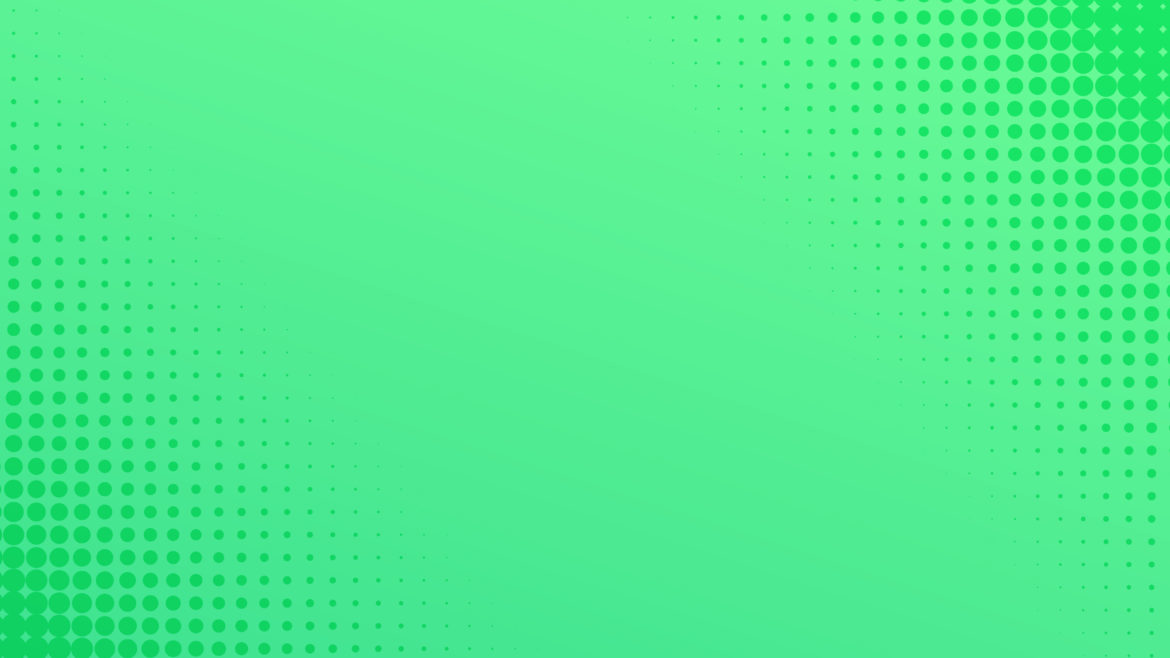 المحور الثاني :تعلم توثيق المصدر العلمي داخل صفحات الورقة البحثية 
 باستعمال بأنموذج ABA المثبت في برنامج word
المحور الثالث: توضيح طريقة عمل برنامج الاستلال الالكتروني (turnitin)
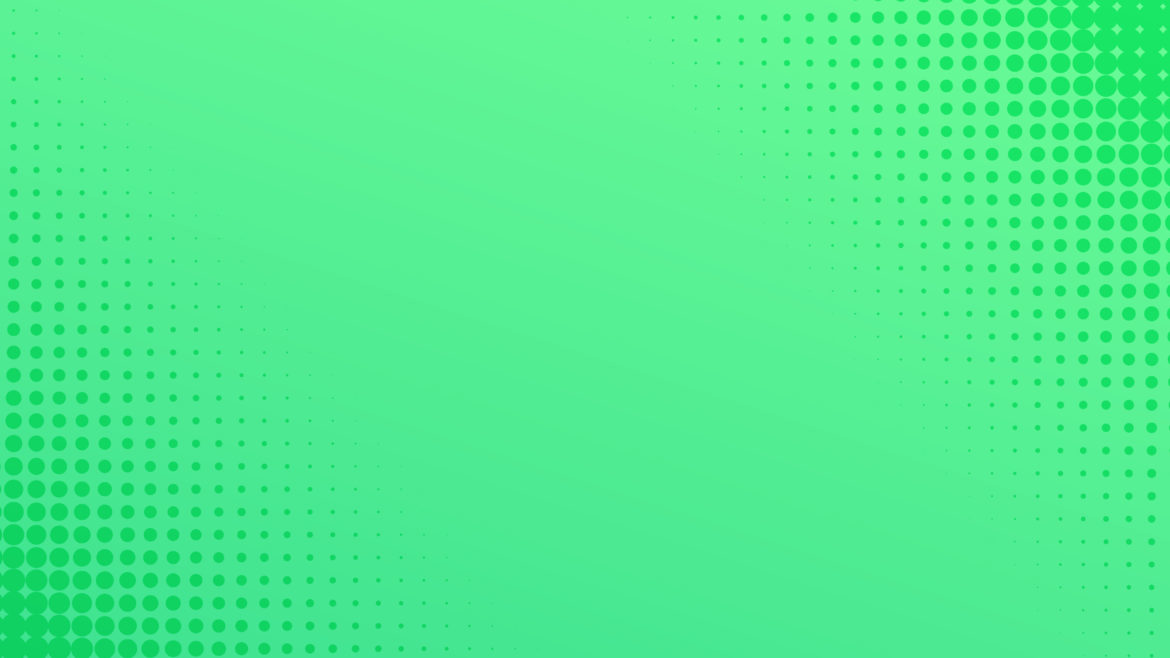 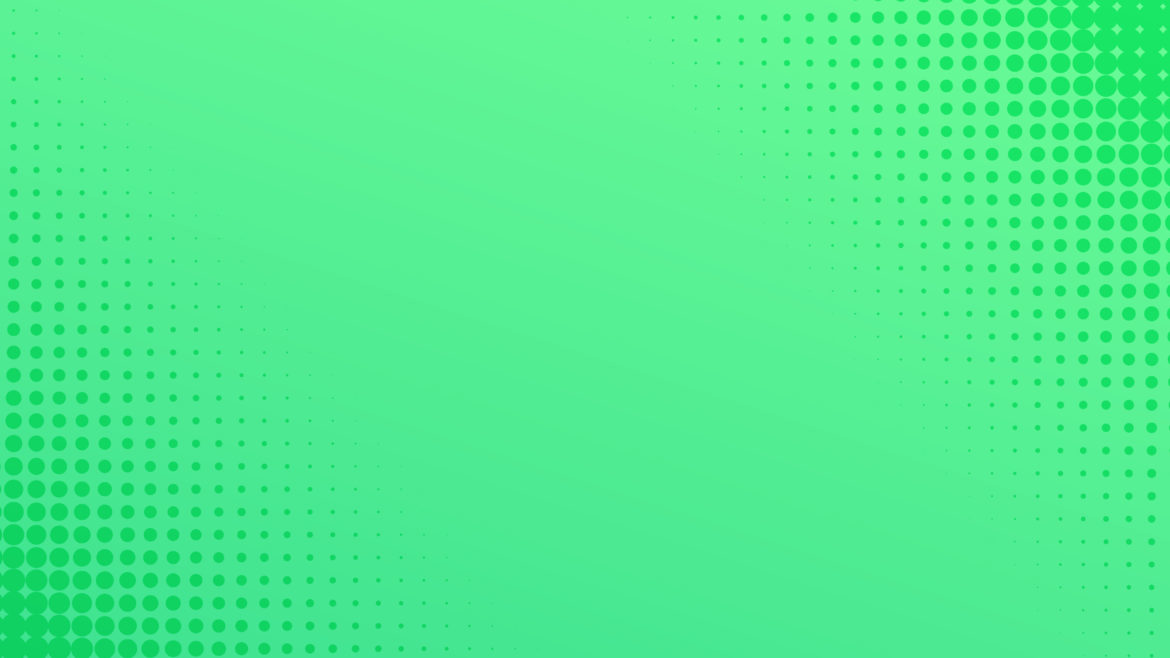 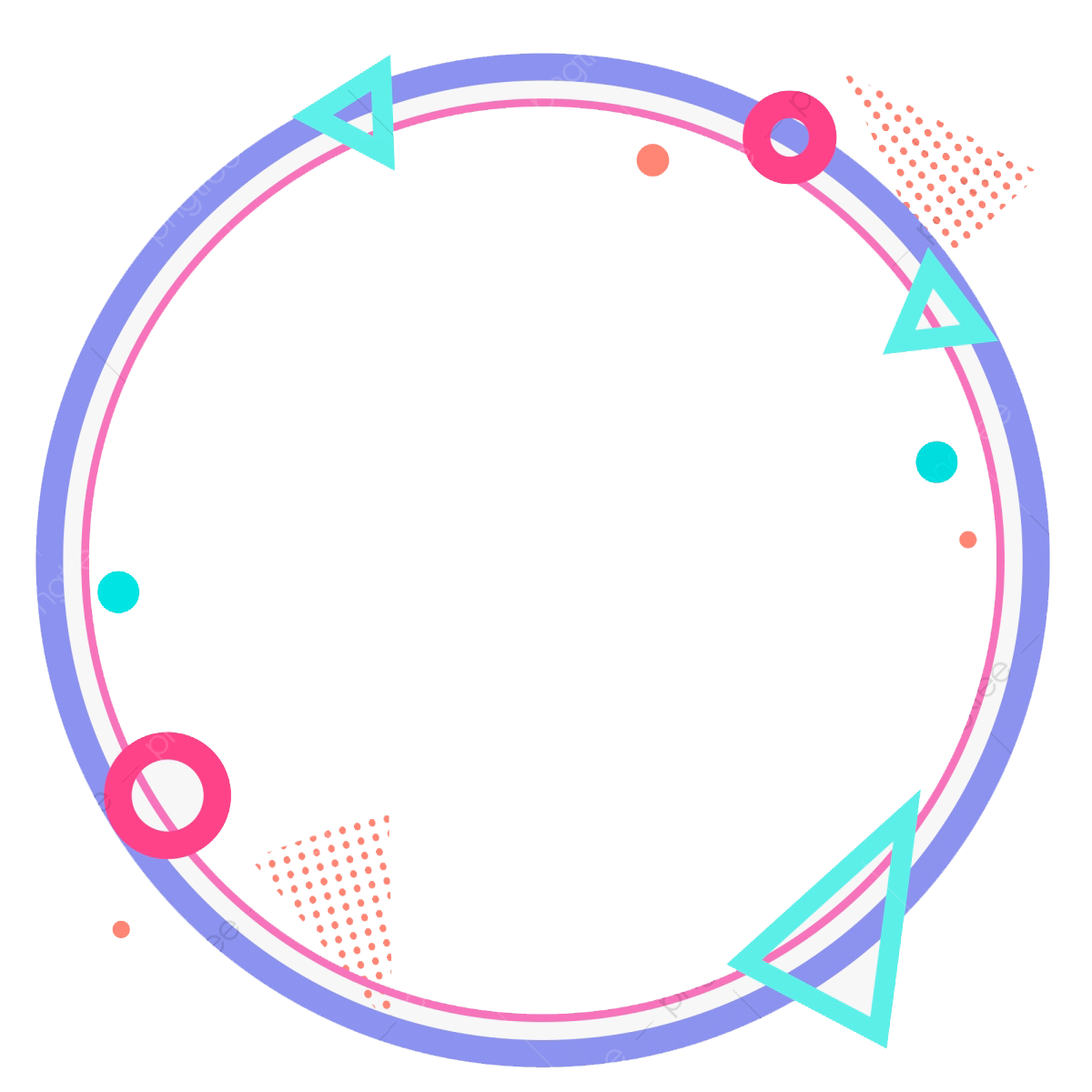 شكراً لحسن الاصغاء
سوف نزودك بشهادة المشاركة لاحقاً